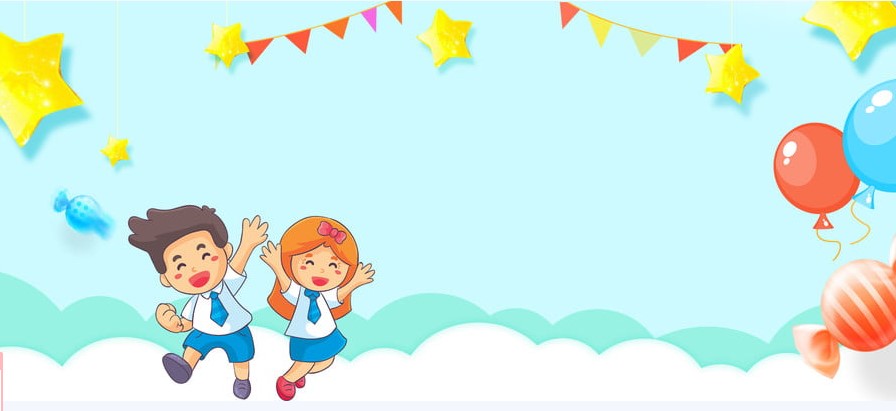 CHÀO MỪNG CÁC CON ĐẾN VỚI 
     TIẾT HỌC NGÀY HÔM NAY
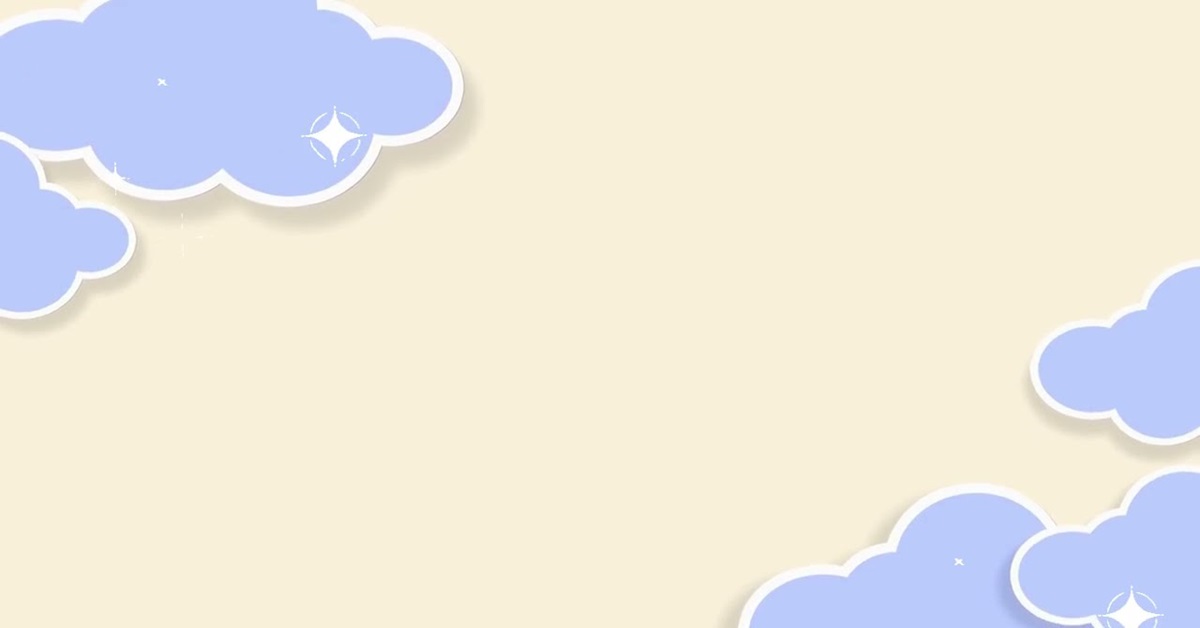 Luyện tập : Mở rộng vốn từ về
 bảo vệ môi trường . Dấu phẩy ( tiết 4)
1. Tìm từ ngữ chỉ hoạt động bảo vệ chăm sóc cây
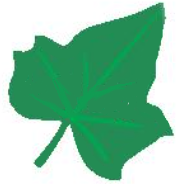 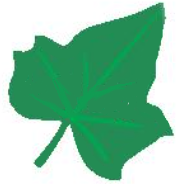 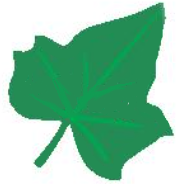 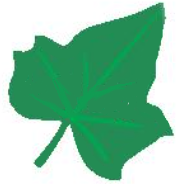 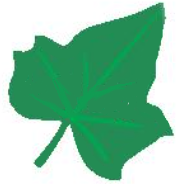 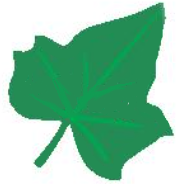 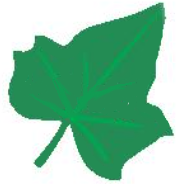 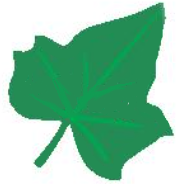 giẫm lên cỏ
vun gốc
bẻ cành
chặt cây
tưới cây
bắt sâu
hái hoa
tỉa lá
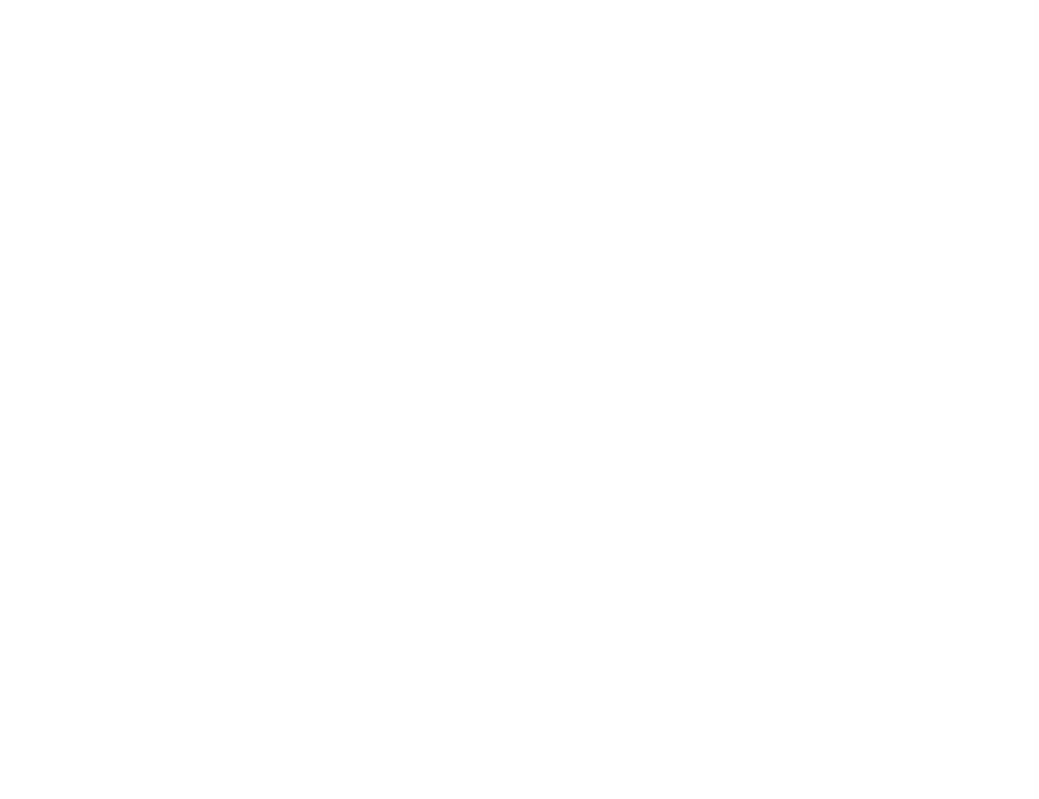 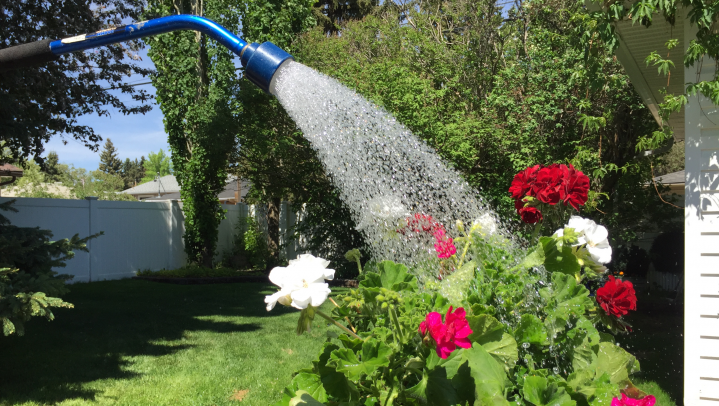 tưới cây
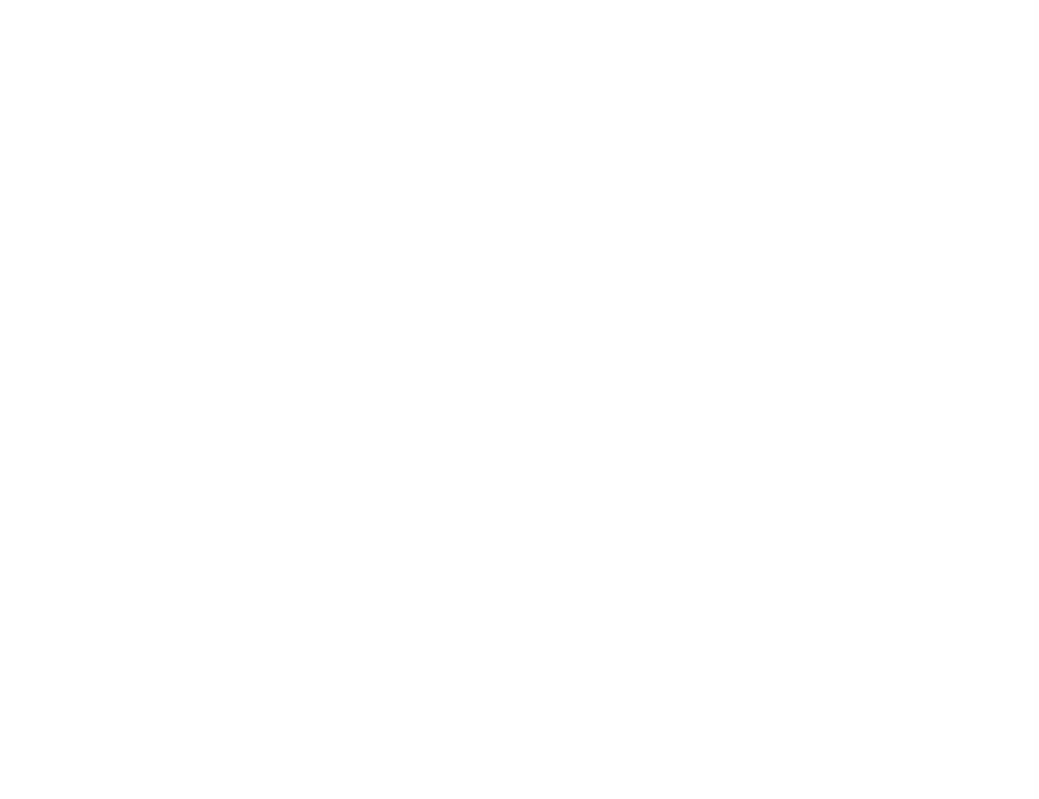 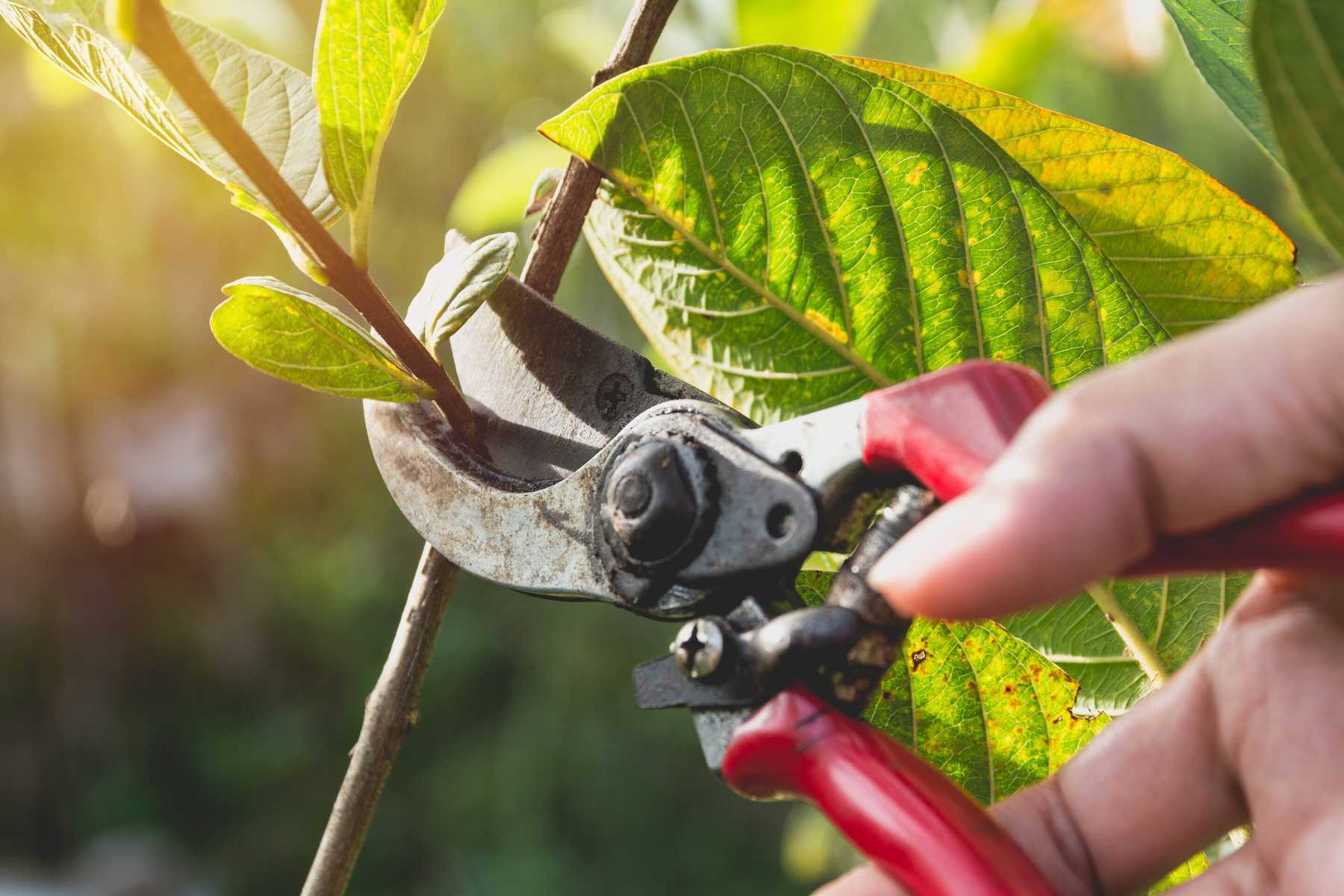 Tỉa lá
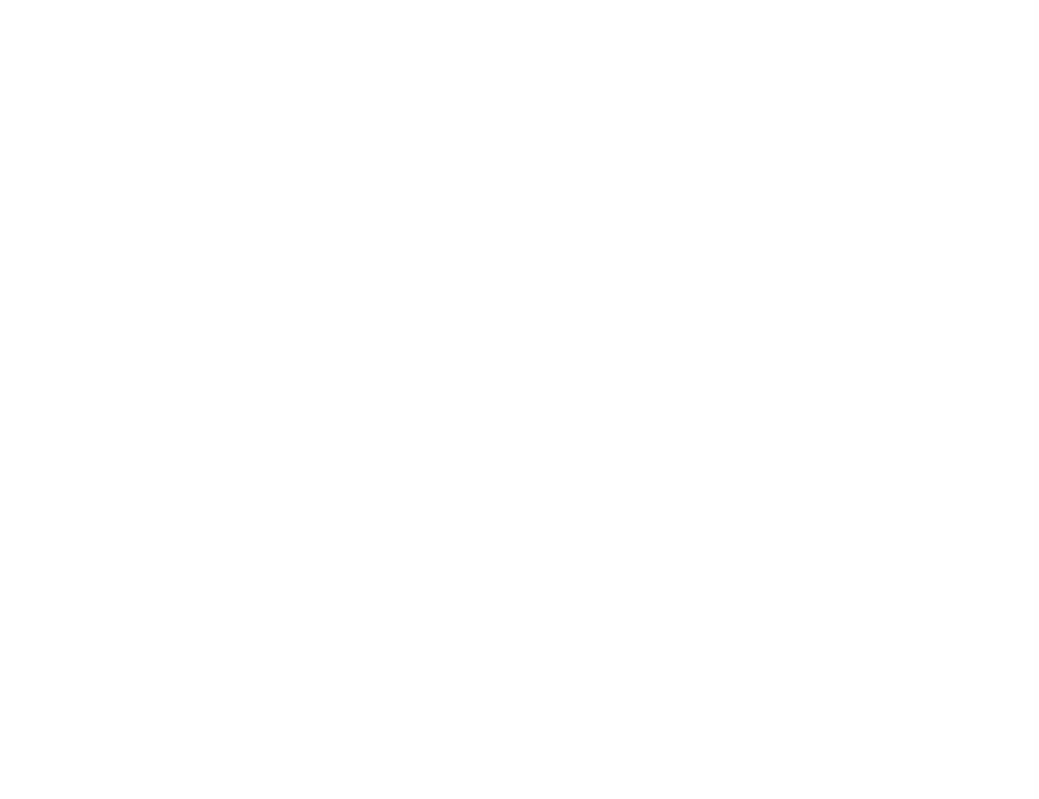 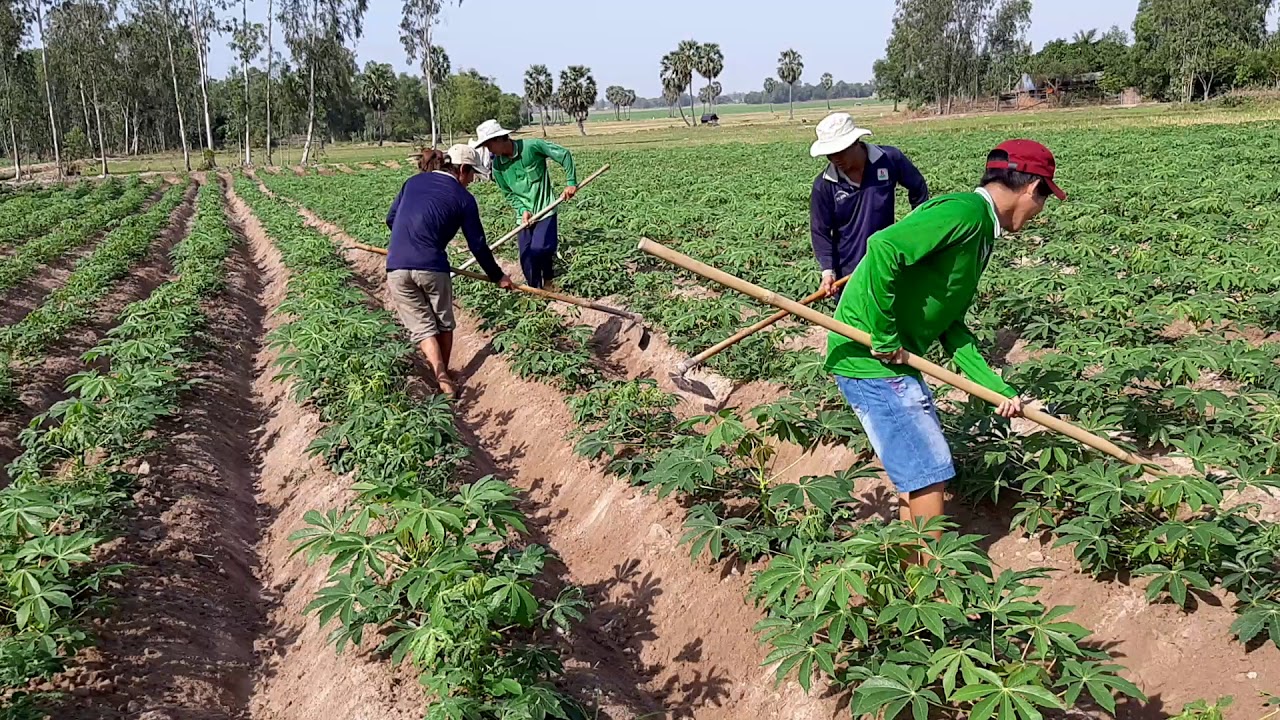 Vun gốc
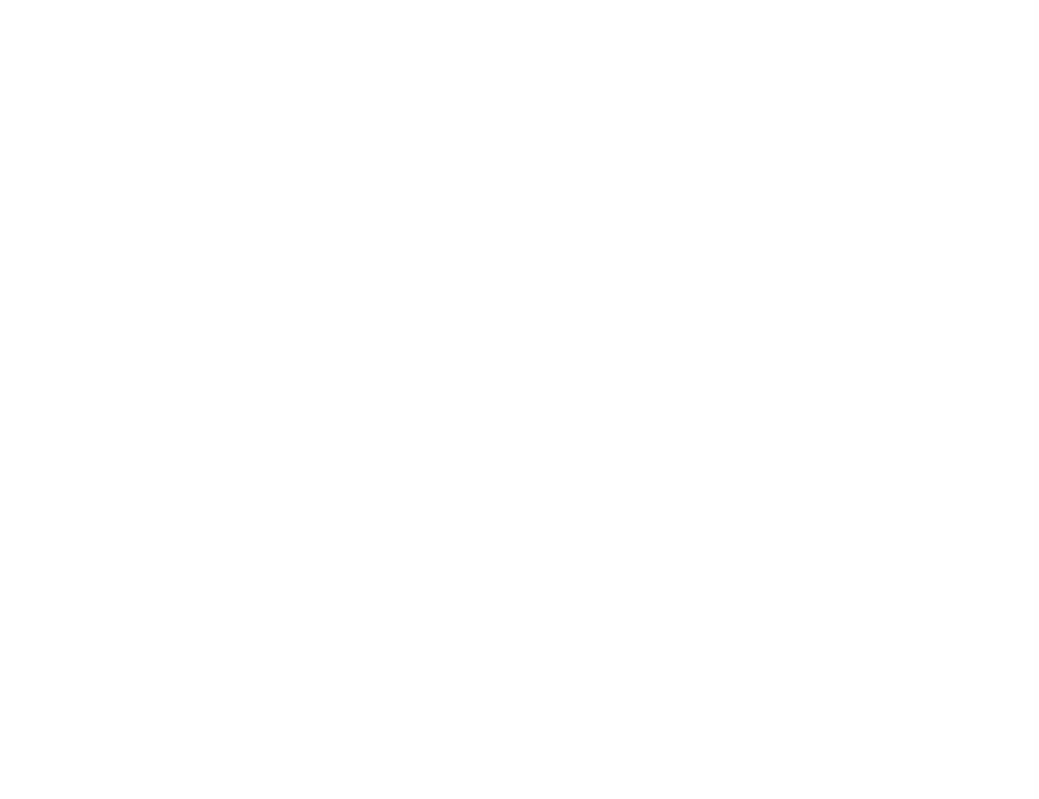 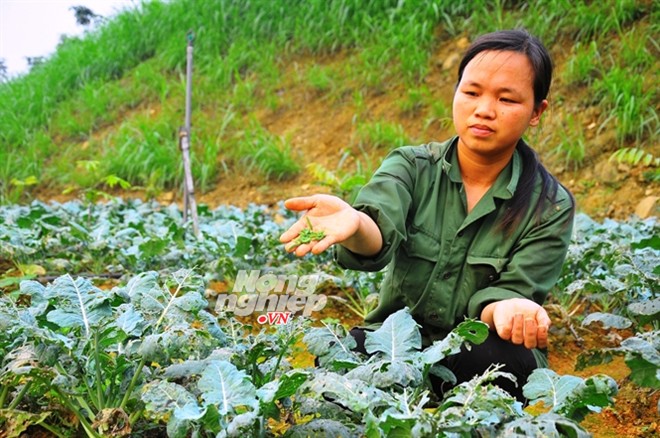 Bắt sâu
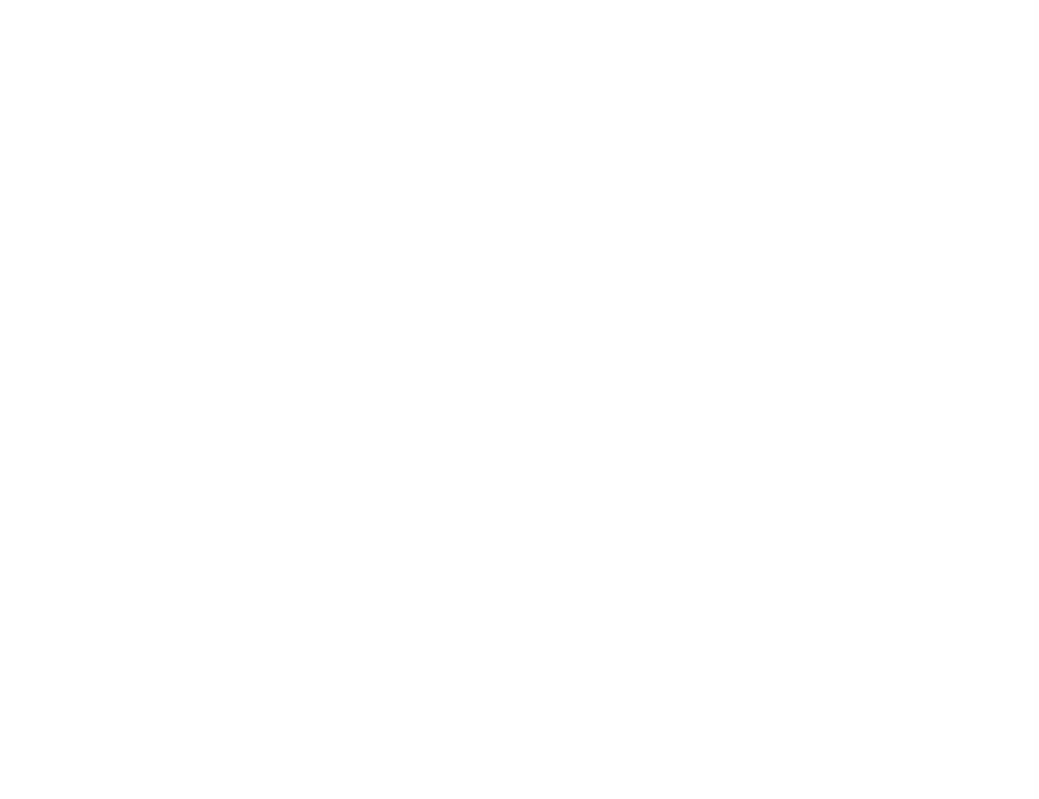 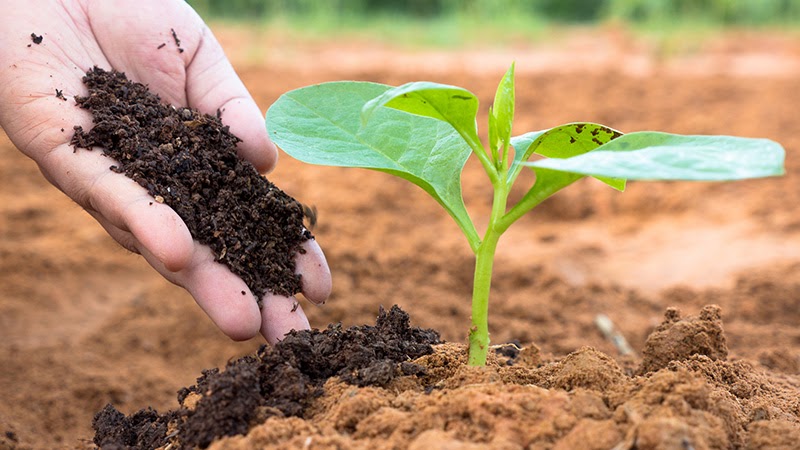 Bón phân
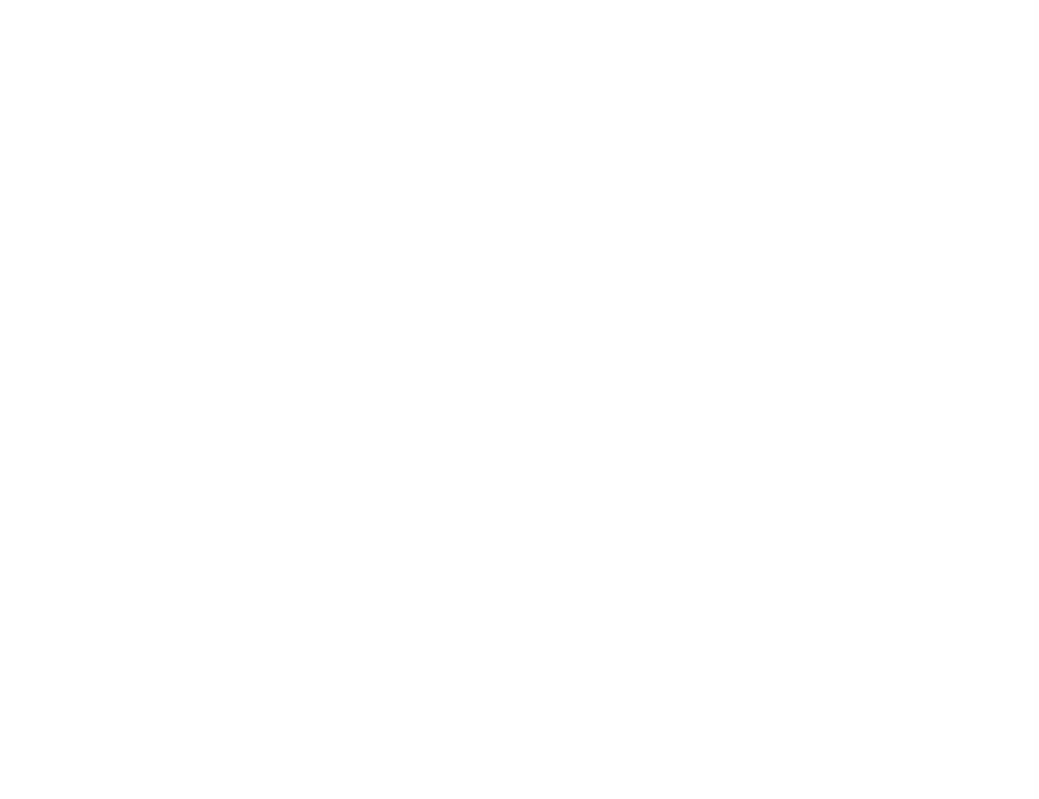 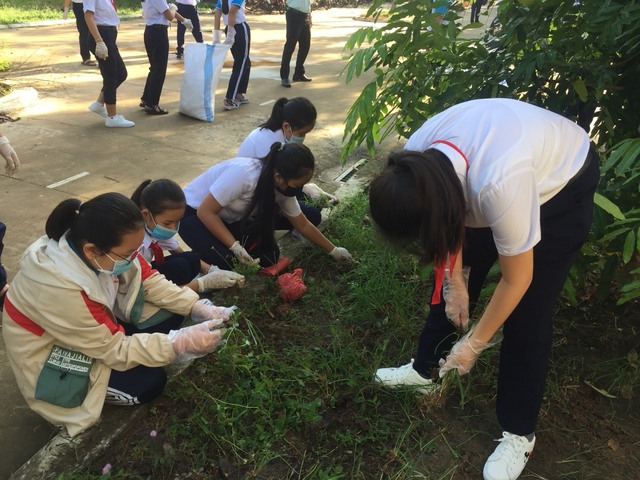 Nhổ cỏ
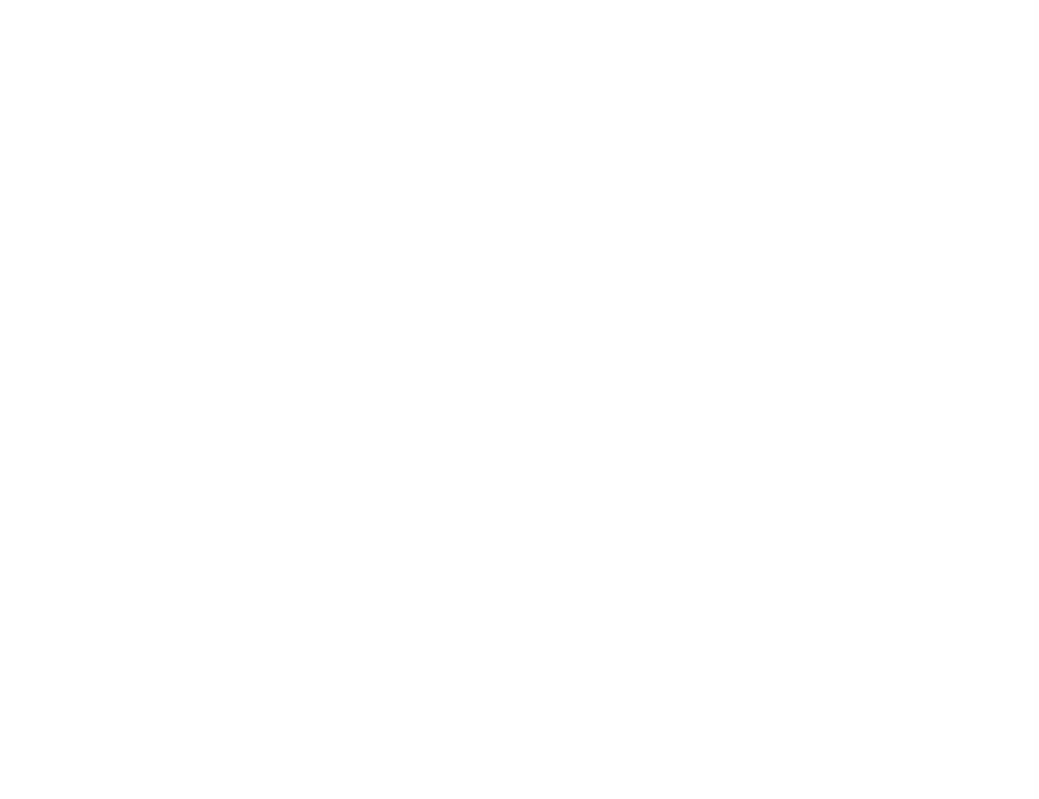 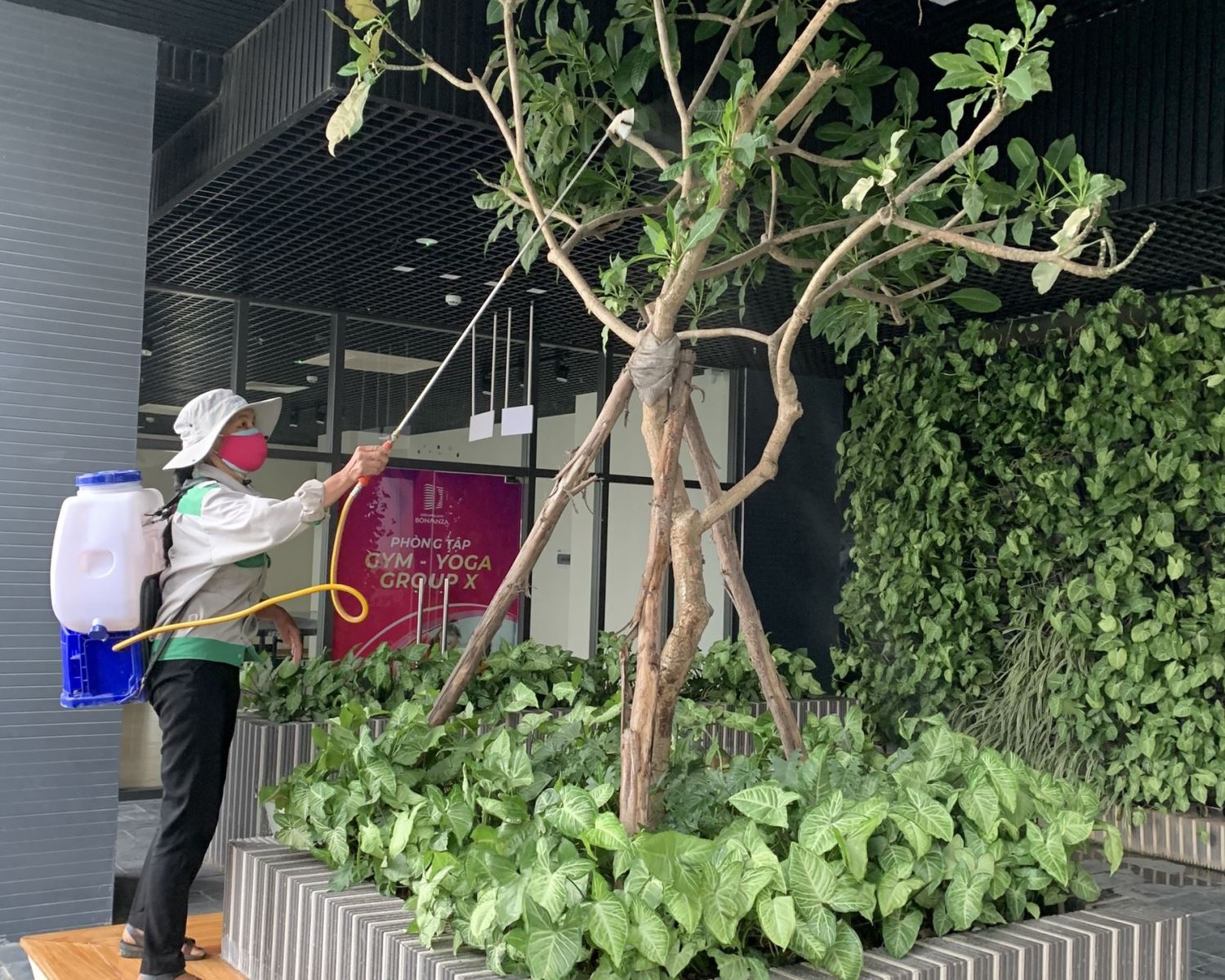 Phun thuốc
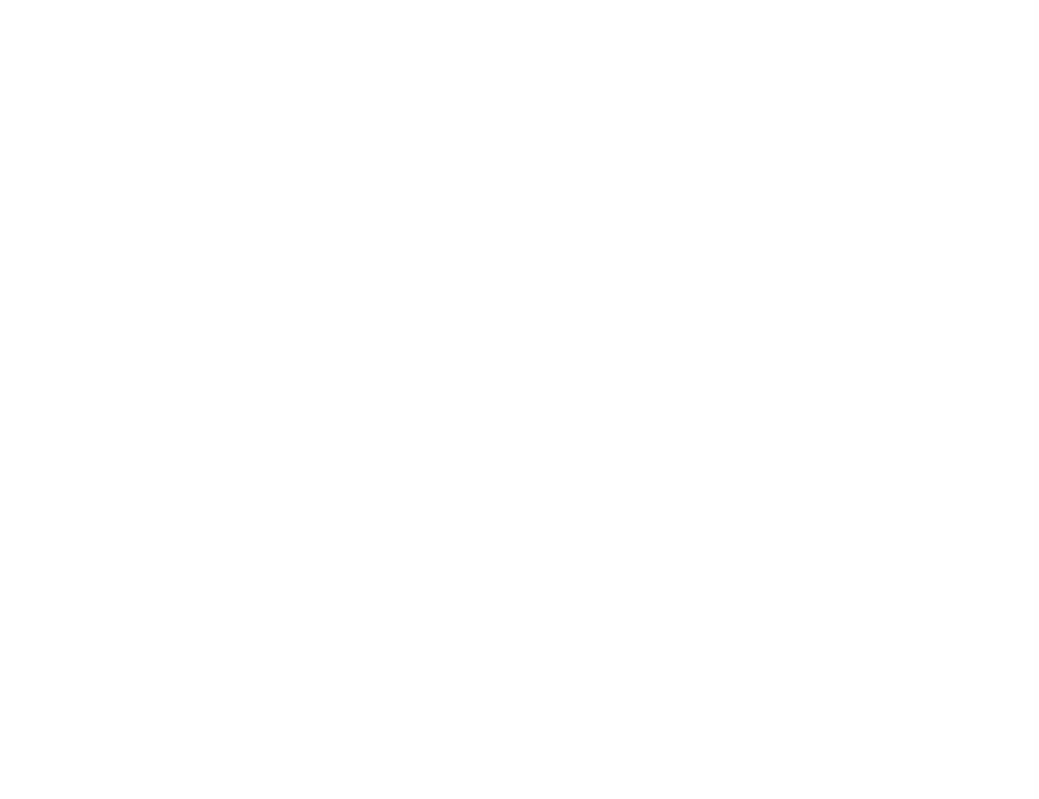 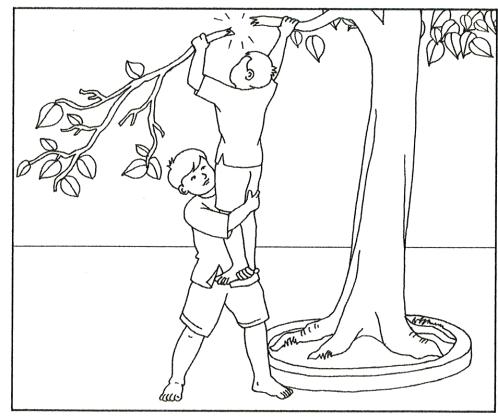 Bẻ cành
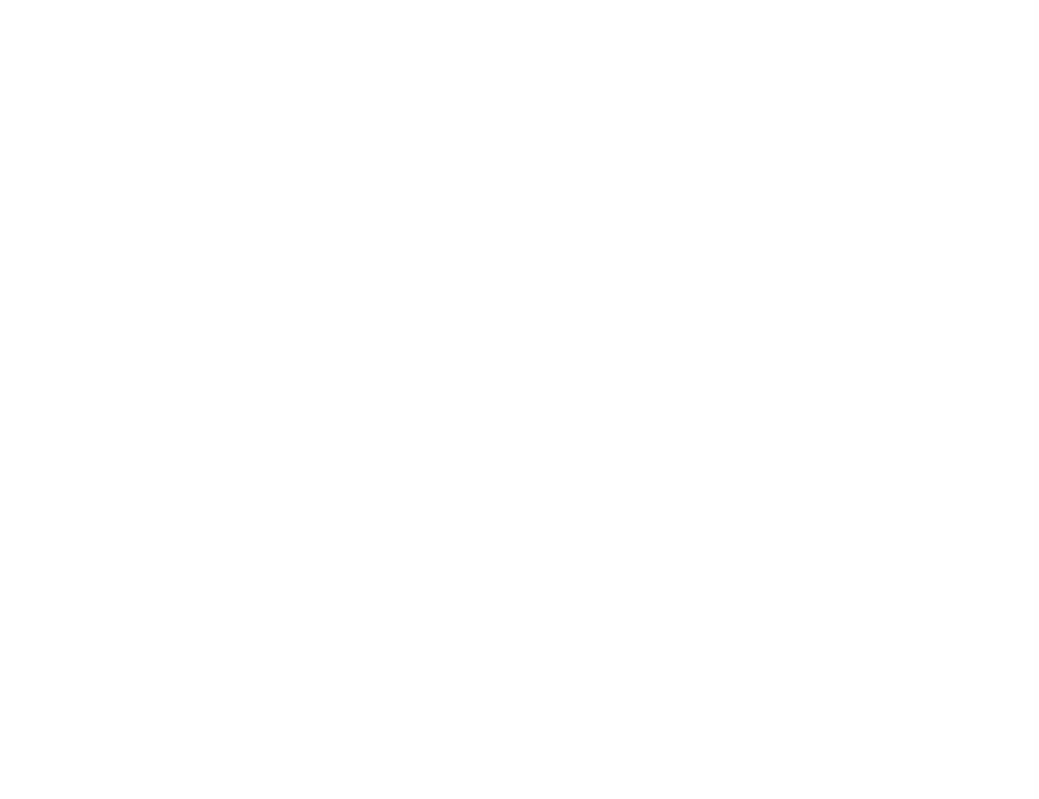 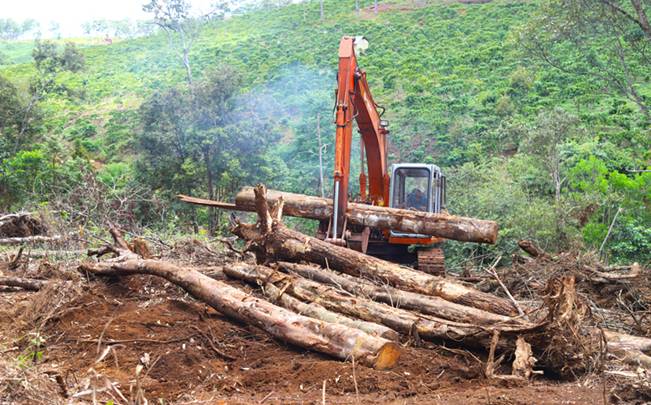 Phá rừng
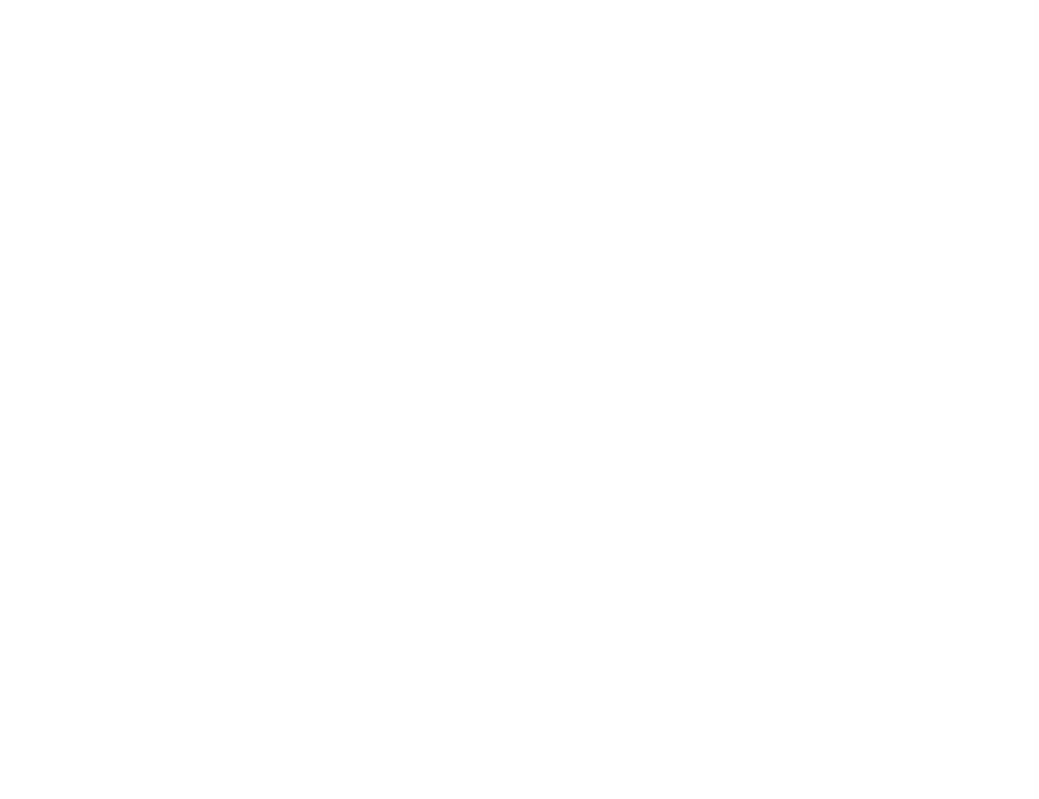 2. Chọn từ ngữ phù hợp thay cho ô vuông
đừng hái
giơ tay hái
nhìn thấy
Cho hoa khoe sắc
- Buổi sáng, bước ra vườn hồng,  …………..  bông hồng đỏ thắm, bé vui sướng reo lên:
- Bạn xinh đẹp, đáng yêu làm sao!
    Nói rồi, bé định  ……..…….  bông hoa. Bỗng có tiếng thì thầm:
- Xin  ……….…...   tôi. Tôi sẽ rất buồn nếu không được khoe sắc cùng các bạn hoa.
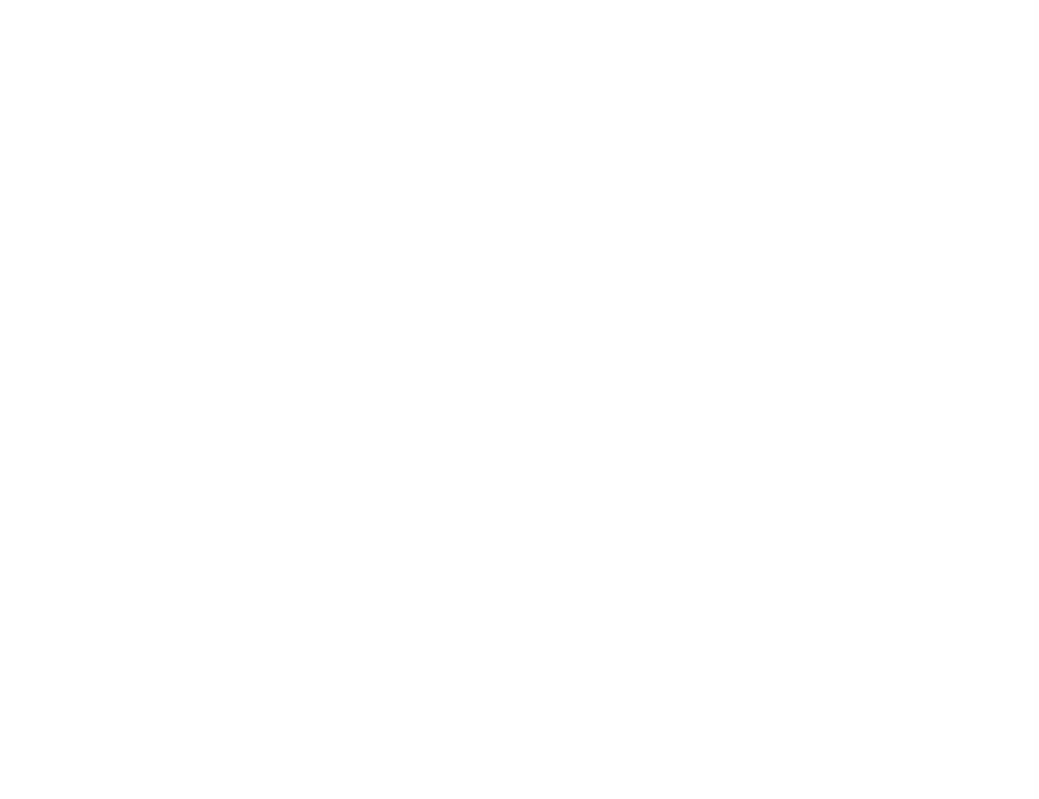 3. Cần đặt dấu phẩy vào những vị trí nào trong mỗi câu sau?

a. Các bạn học sinh đang tưới nước  bắt sâu cho cây.
b. Mọi người không được hái hoa  bẻ cành.
c. Én nâu  cỏ non đều đáng yêu.
,
,
,
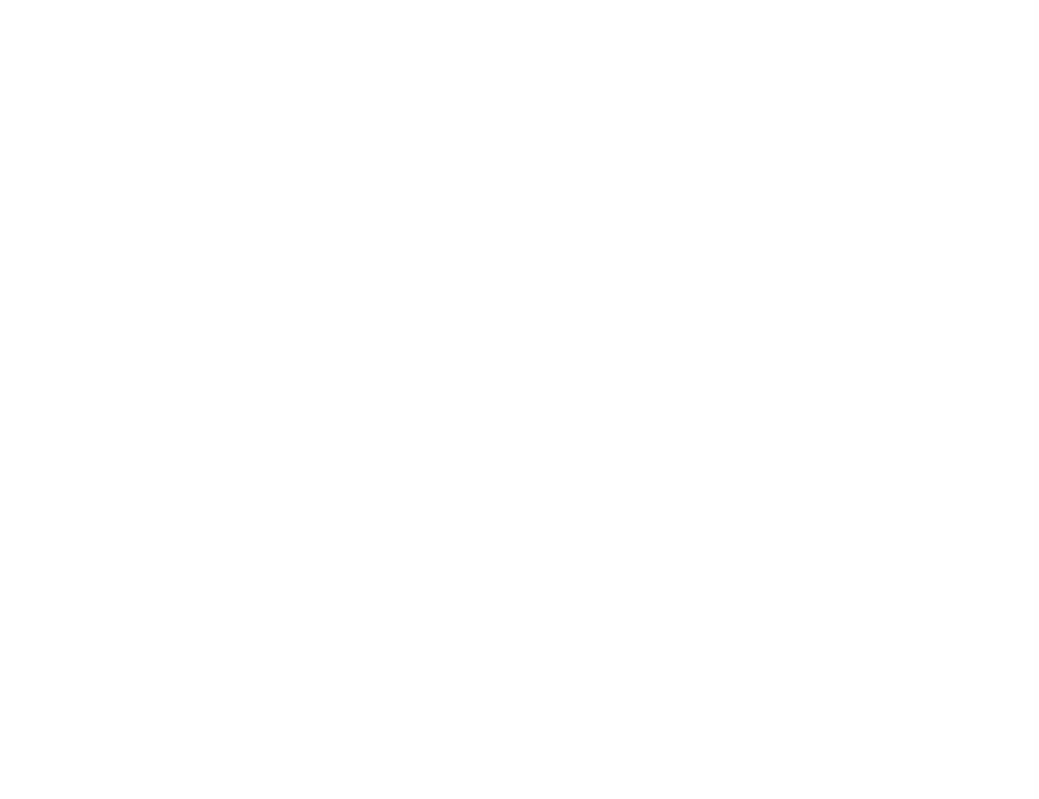 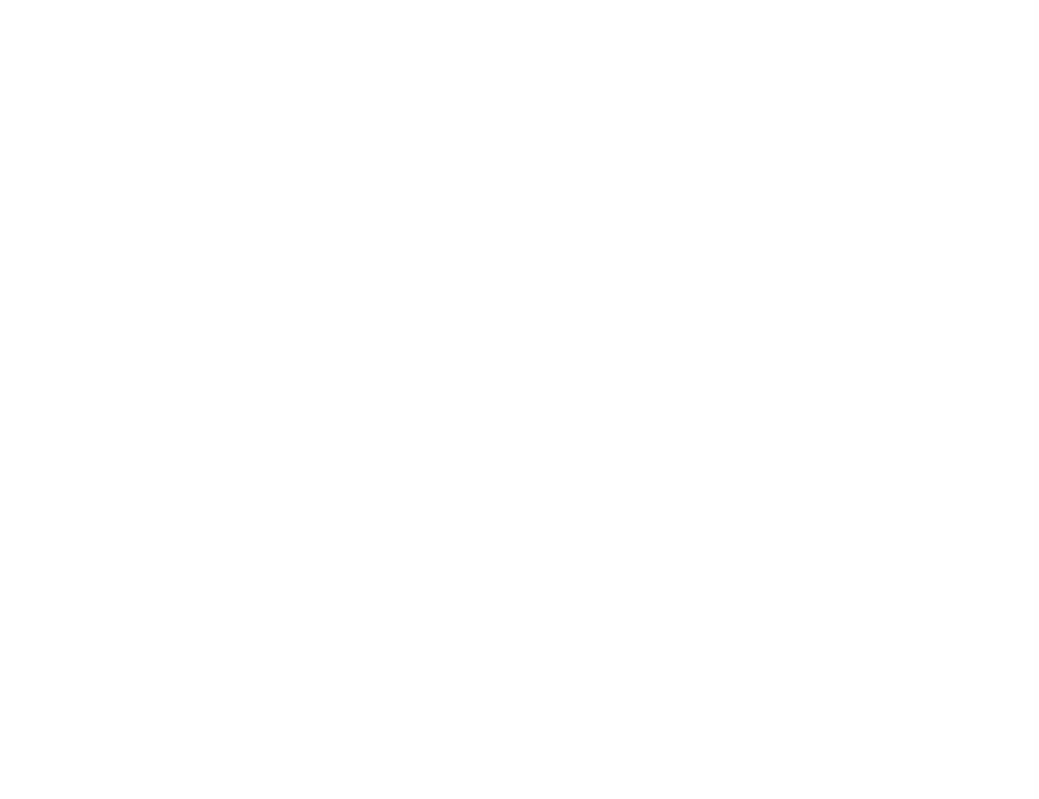 [Speaker Notes: Hướng dẫn chơi: HS chọn mỗi cột 1 từ, GV ấn vào các từ để từ bay xuống khung xanh  ghép thành câu.
Để các từ trở về vị trí cũ, GV ấn lại vào từ trong khung xanh.
Tương tự với các lượt khác.]
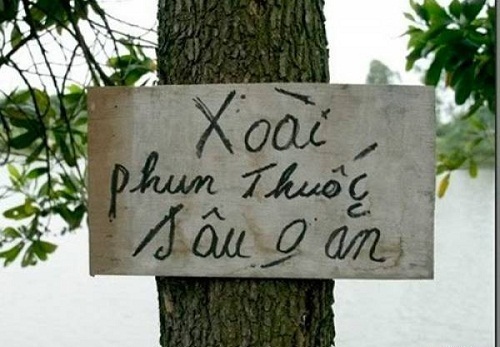 ,
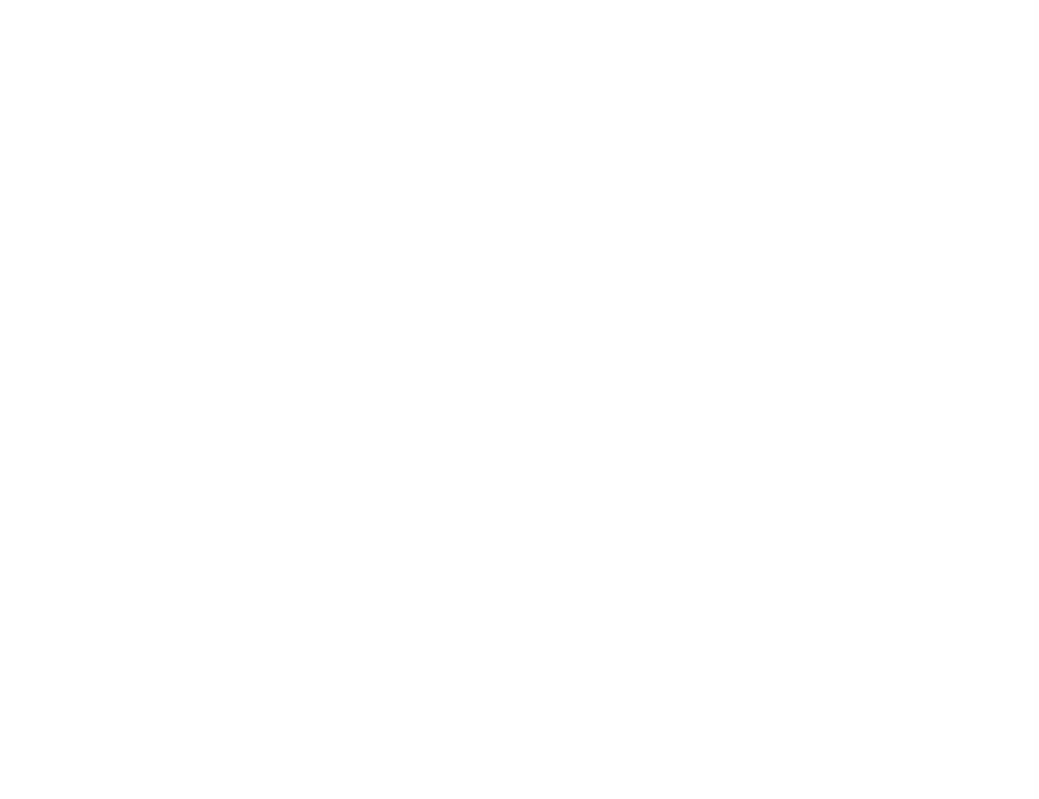 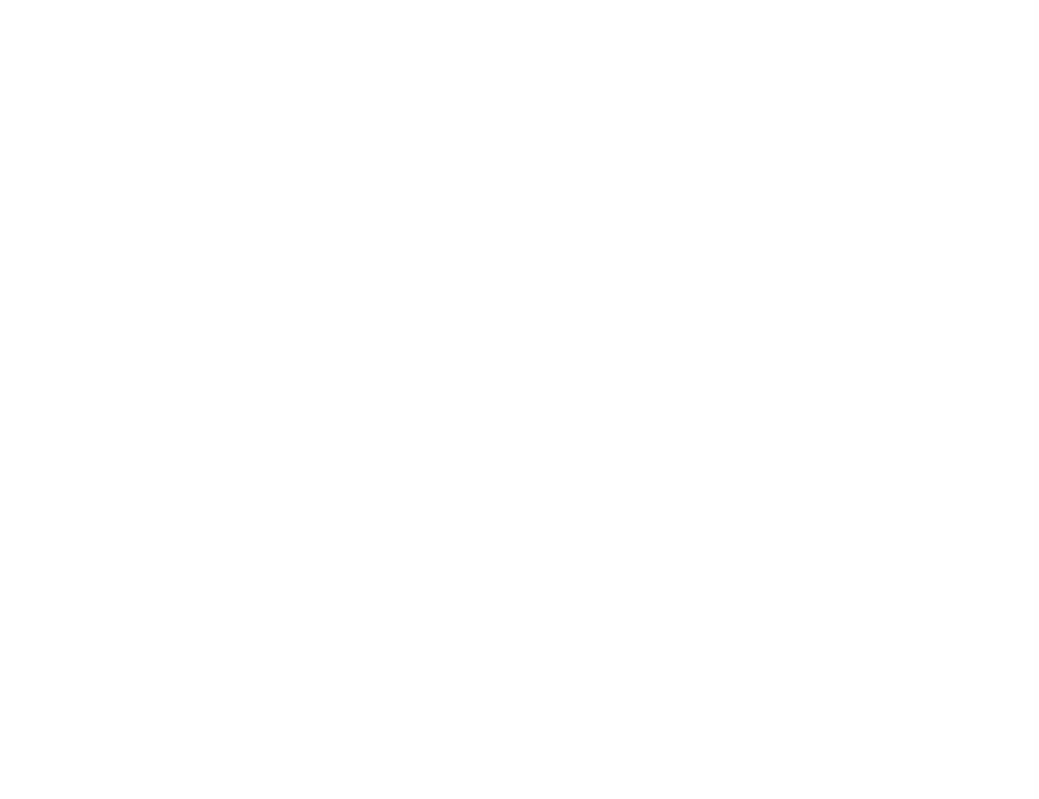 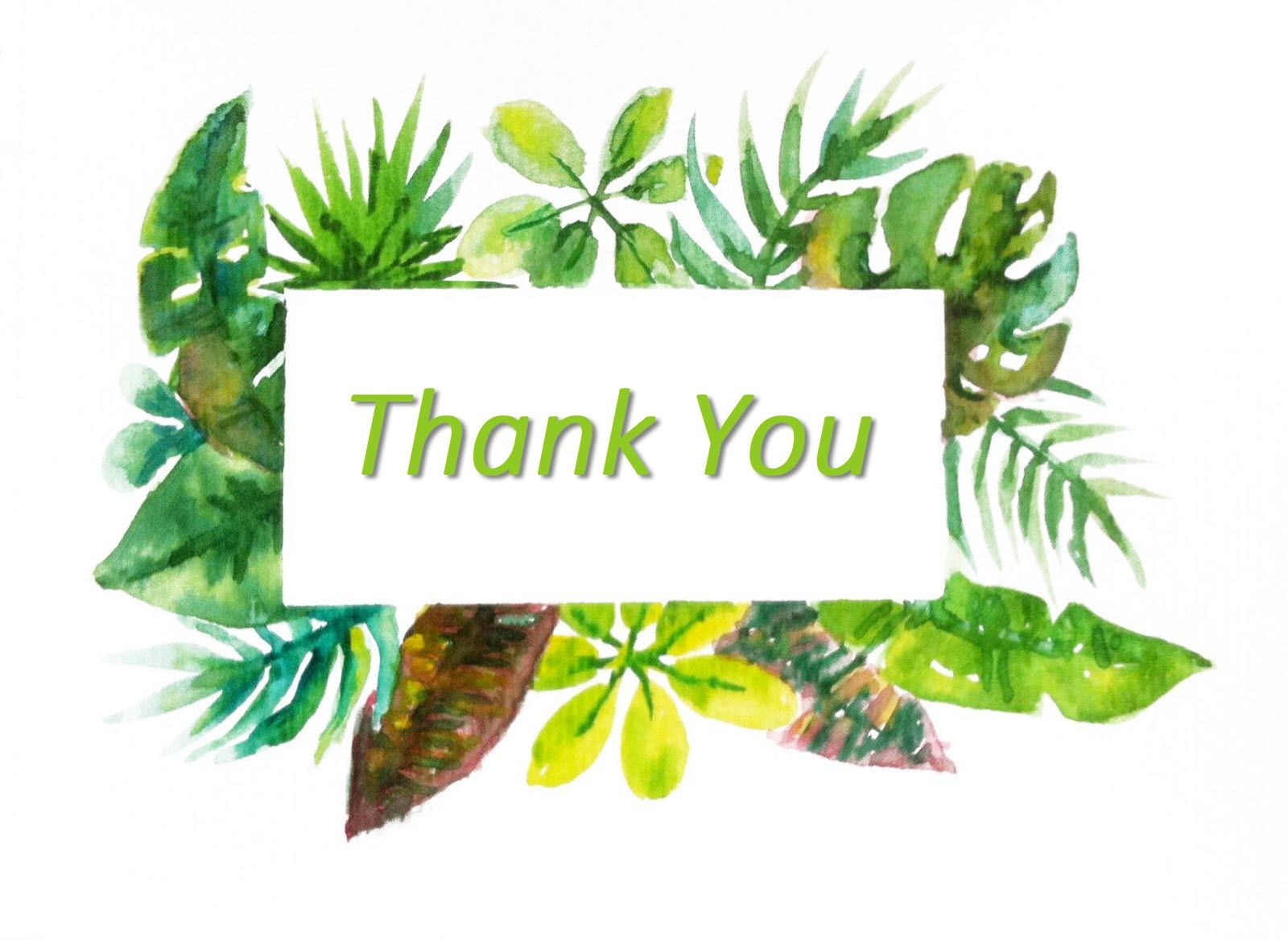